ECE 333 Green Electric Energy
Lecture 15: Wind as a Resource
Dr. Karl Reinhard
Dept. of Electrical and Computer Engineering
University of Illinois at Urbana-Champaign
reinhrd2@illinois.edu
Announcements
No Homework / Quiz today
Homework 7 Posted (Economics and Wind) 
Quiz 7 Thursday after Spring Break (29 Mar)
Reading Chapter 7
Thanks to EOH Volunteers – GREAT SUCCCESS
Spring Break Safety !!
1
Wind Turbine Sizes
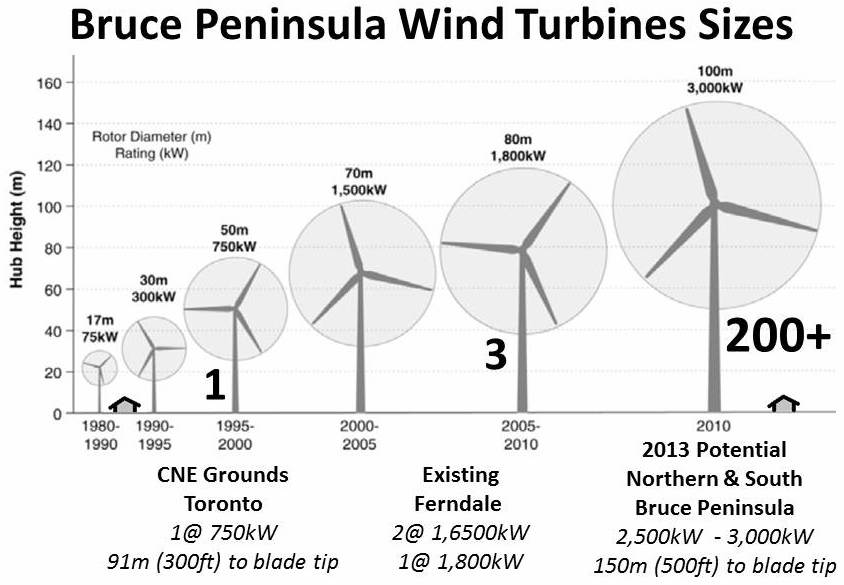 A 747 wing span isabout 60m;
The Washing-ton mon-ument is
169mhigh
2
http://www.bpwtag.ca/Bruce%20Peninsula%20Wind%20Turbine%20Sizes%202013.jpg
Power in the Wind
Consider the kinetic energy of a small air “volume” with mass m moving at constant velocity v
m
v
Power in the wind (Pw )
constant v
A
constant A
v
m
3
Power in the Wind (cont)
PW (Watts) = power in the wind
ρ (kg/m3)   = air density (1.225kg/m3 at 15˚C and 1 atm)
A (m2)        = the cross-sectional area that wind passes through
v (m/s)       = windspeed normal to A (1 m/s = 2.237 mph)

Fundamental relationship to be used throughout subsequent work !!
A
v
m
4
Power in the Wind (cont)
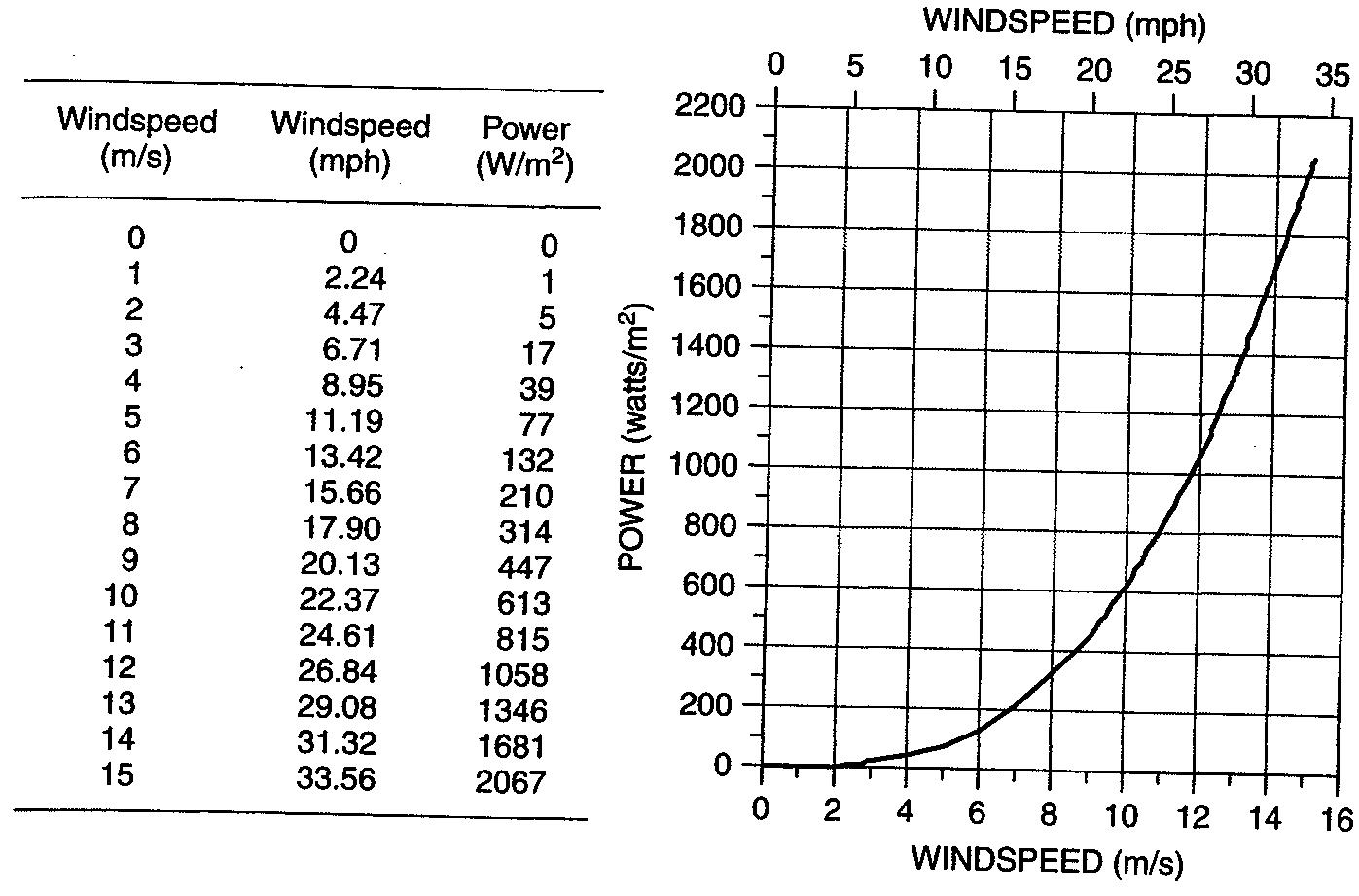 5
Power in the Wind (cont)
6
Example: Wind Energy Passing though 1 m2
100 hours of 6 m/s winds


50 hours of 3 m/s winds and 50 hours of 9 m/s winds  - *the average wind speed is 6 m/s
Don’t use average wind speed!
7
Ideal gas Law
Air density is greater at lower temperatures
For example, in comparing 90º F (305o K) to 10º F (265.3o K), ratio is about 1.15:1
8
Air Density Altitude Correction
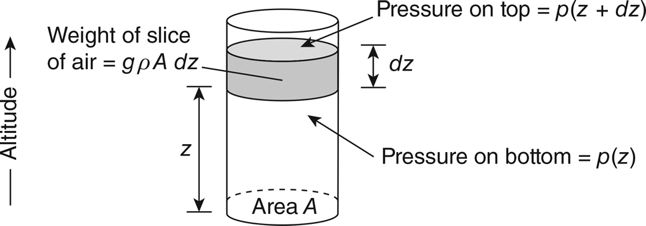 FIGURE 7.15 A column of air in static equilibrium used to determine the relationship between air pressure and altitude.
Masters, Gilbert M. Renewable and Efficient Electric Power Systems, 2nd Edition.
We get a differential equation in terms of pressure:
where H is in meters
9
Air Density Temperature and Altitude Impacts
Density variation wrt temperature and altitude is given by
If z = 0 and T = 273.16 + 15,  then ρ = 1.225 kg/m3 
If  z = 200 and T = 273.16 + 35, then ρ = 1.225 kg/m3  1.120 (about 91% of sea level, 15 degree C value)
10
Elevation & Terrain Roughness Impacts on Pw
Since power increases with the cube of wind speed, we can expect a significant economic impact from even a moderate increase in wind speed
There is a lot of friction in the first few hundred meters above ground – smooth surfaces (like water) are better
Wind speeds are greater at higher elevations – tall towers are better
Forests and buildings slow the wind down a lot
11
Elevation & Terrain Roughness Impacts on Pw
α = friction coefficient – given in Table 6.3
v = wind speed at height H
v0 = wind speed at height H0  (H0 is usually 10 m)

Typical open terrain α = 1/7
Large city, α = 0.4; 
Small town, α = 0.3; 
High crops, α = 0.2,  
Calm water or hard ground, α = 0.1
12
Elevation & Terrain Roughness Impacts on Pw
Alternative formulation (used in Europe)



l is the “roughness length” – given in Table 7.2
Note that both equations are just approximations of the variation in wind speed due to elevation and roughness
the best thing is to have actual local measurements
13
Elevation & Terrain Roughness Impacts on Pw
Combining earlier equations we get



The other constants in the power in the wind equation are the same, so they just cancel:
14
Elevation & Terrain Roughness Impacts on Pw
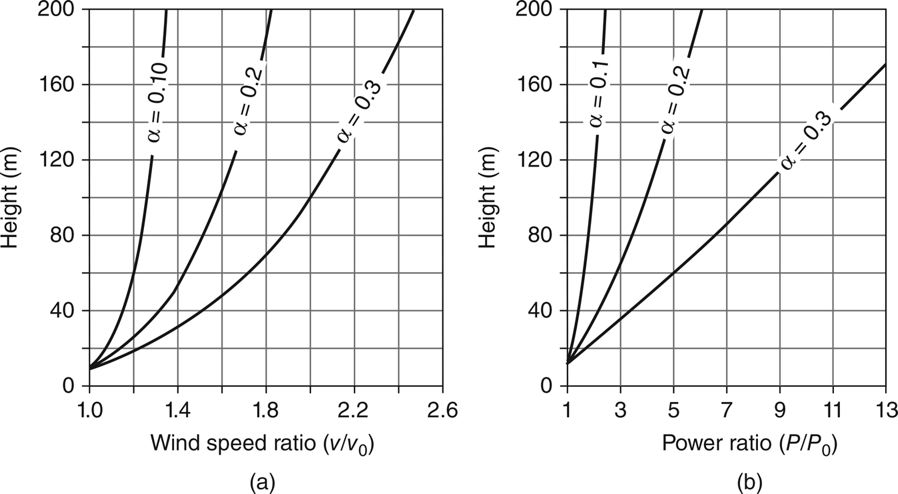 FIGURE 7.16 Increasing wind speed (a) and power ratios (b) with height for various friction coefficients α using a reference height of 10 m.
Masters, Gilbert M. Renewable and Efficient Electric Power Systems, 2nd Edition.
For a small town, windspeed at 100 m is twice that at 10 m
Areas with smoother surfaces have less variation with height
15
Example:   Rotor Stress Estimate
Wind turbine with hub at 50-m and a 30-m diameter rotor, α = 0.2
Find the ratio of power in the wind at highest point to lowest point



Power in the wind at the top of the blades is 45% higher!
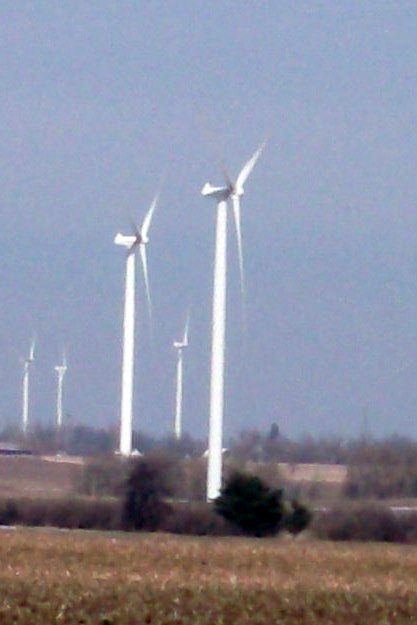 65 m
50 m
35 m
Picture may not be to scale
16
Maximum Rotor Efficiency – Betz’s Law
Two extreme cases, and neither is consistent with our intuition
Downwind velocity is zero – turbine extracted all of the power
Downwind velocity is the same as the upwind velocity – turbine extracted no power
The maximum power point lies between the extremes
Albert Betz (1885 – 1968), German physicist 
Graduated 1910 from Technical University of Berlin w/ naval engineering degree.
Earned PhD in 1919 for his work on “Ship Propellers with Minimum Loss of Energy” 
Betz' law states that, independent wind turbine design, no more than 16/27 (or 59%) of wind’s kinetic energy can be converted to mechanical energy.
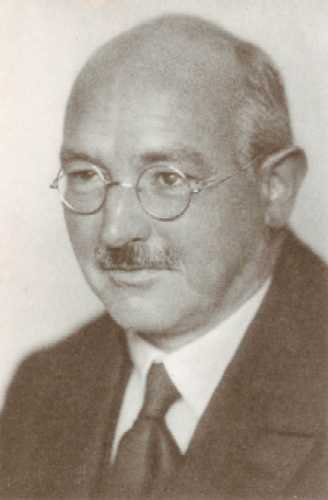 https://alchetron.com/Albert-Betz
17
Maximum Rotor Efficiency – Betz’s Law
Constraint on the ability of a wind turbine to convert kinetic energy in the wind into mechanical power
Consider the wind passing though a turbine –  it slows and the pressure is reduced so it expands
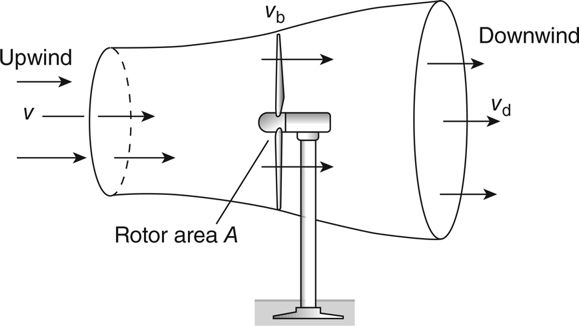 FIGURE 7.17 Approaching wind slows and expands as a portion of its kinetic energy is extracted by the wind turbine, forming the stream tube shown.
Masters, Gilbert M. Renewable and Efficient Electric Power Systems, 2nd Edition.
18
Power Extracted by The Blades
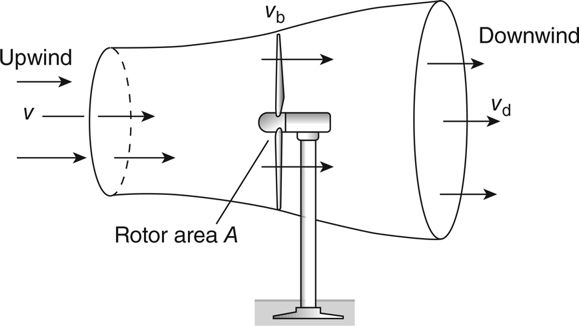 ṁ = mass flow rate of air within stream envelop
v  = upwind undisturbed wind speed 
vd = downwind wind speed
The wind power converted to mechanical power is the difference between upwind and downwind airstream powers
Easiest to determine at the plane of the rotor because we know the cross sectional area A
Then, the mass flow rate is
19
Wind Mass Flow Rate
Assume the velocity through the rotor vb is the average of upwind velocity v and downwind velocity vd
Recall
Then 


Define


Then substituting for vd to get the power extracted
Opening Argument
20
Power Extracted by the Blades
PW = Power in the wind
21
CP = Rotor efficiency
Maximum Rotor Efficiency
Find the wind speed ratio λ that maximizes the rotor efficiency, CP  
From the previous slide
Set the derivative of rotor efficiency to zero and solve for  λ:
maximizes rotor efficiency
22
Maximum Rotor Efficiency
Plug the optimal value for λ back into CP to find the maximum rotor efficiency:
The maximum efficiency of 59.3% occurs when air is slowed to 1/3 of its upstream rate 
Called the “Betz efficiency” or “Betz’ law”
23
Maximum Rotor Efficiency
Rotor efficiency CP vs. wind speed ratio λ
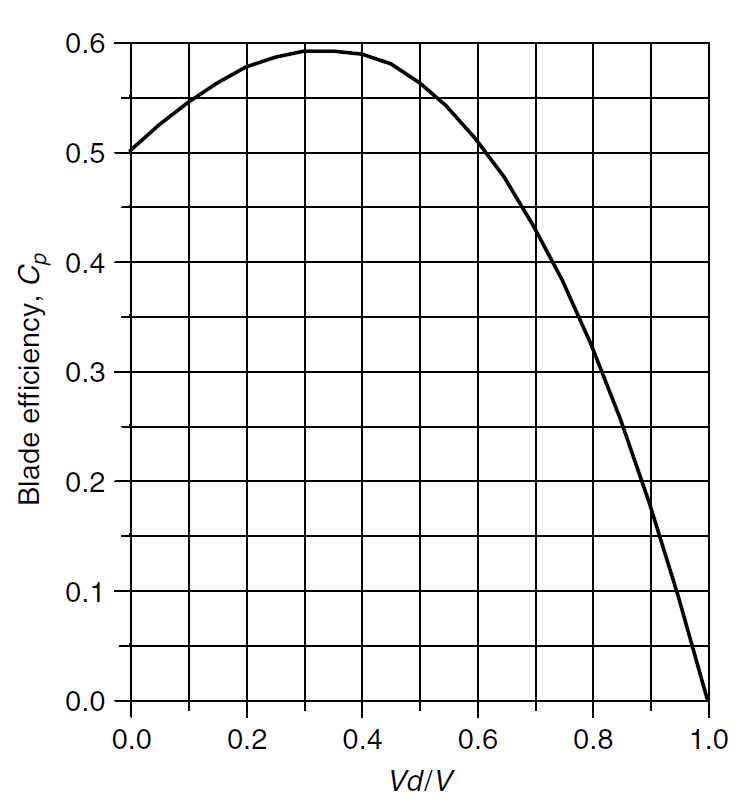 FIGURE 6.10 The blade efficiency reaches a maximum when the wind is slowed to 1/3 of its upstream value.
Masters, Gilbert M. Renewable and Efficient Electric Power Systems, 1st Edition
24
Tip-Speed Ratio (TSR)
Efficiency is a function of how fast the rotor turns
Tip-Speed Ratio (TSR) is the speed of the outer tip of the blade divided by wind speed
D = rotor diameter (m) 
v = upwind undisturbed wind speed (m/s) 
rpm = rotor speed, (revolutions/min)
One meter per second = 2.24 miles per hour
25
Tip-Speed Ratio (TSR)
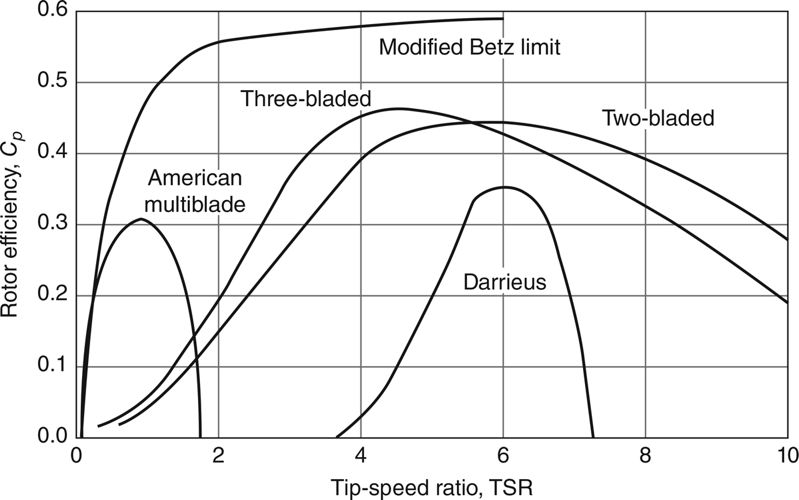 TSR for various rotor types
blade turns too slow  wind passes through without hitting blade; 
too fast  turbulence
FIGURE 7.18 Rotors with fewer blades reach their optimum efficiency at higher rotational speeds.
Masters, Gilbert M. Renewable and Efficient Electric Power Systems, 2nd Edition
Rotors w/ fewer blades reach their maximum efficiency at higher tip-speed ratios
26